Social Media
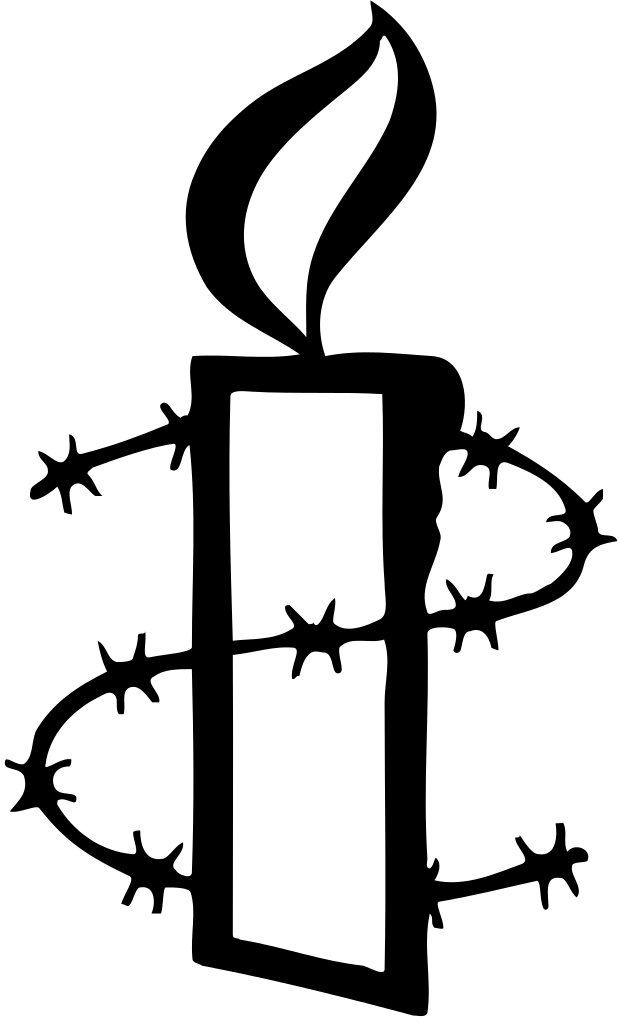 Ezgi Okyay
Social media Workshop
Quiz
Social media facts
Ander media
Social media & de toegevoegde waarde
Gebruik versterken met dos & don’ts
Vragen
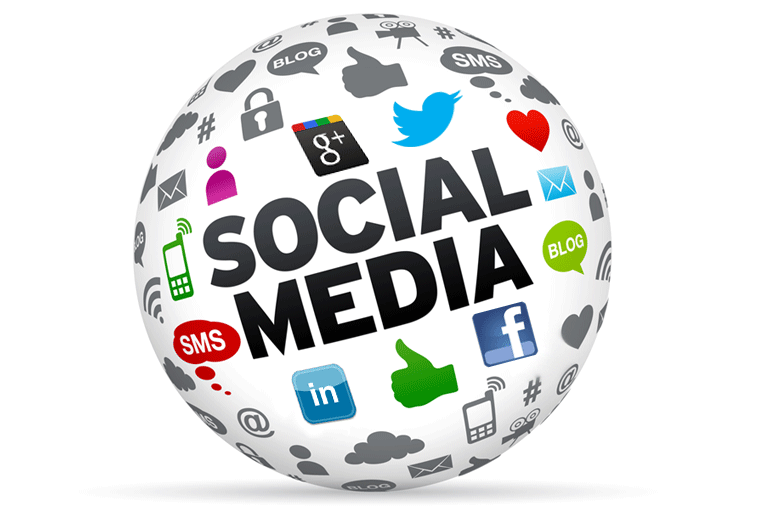 Social media platformen
Playfire
Plurk
Poolwo
Qapacity
QQ
Quechup
Qzone
Raptr
Ravelry
Reddit
Renren
ReverbNation
Ryze
ScienceStage
Sgrouples
ShareTheMusic
Sina WeiboSkoob
Skype
Skyrock
Smartican
43 things
Academia.edu
About.me
Advogato
aNobii
AsianAvenue
aSmallWorld
ClusterFunk
CouchSurfing
CozyCat
Crunchyroll
Cucumbertown
Cyworld
DailyBooth
Elixio
English, baby!
Epernicus
Eons.com
eToro
Experience Project
Exploroo
Fuelmyblog
Gaia Onine
GamerDNA
Gapyear
Gather
Gays
Geni
Smartican
Snapchat
SocialVice
Sonico
SoundCloud
Spaces
Spot.JM
WhatsApp
Wooxie
Xanga
Athlinks
Audimated
Baidu Tieba
Bebo
Biip.no
Blackplanet
Bolt.com
DailyStrength
Delicious
DeviantArt
Diaspora
Disaboom
Dol2day
DontSlayin
Gentlemint
GetGlue
Gogoyoko
Goodreads
Goodwizz
Google+
GovLoop
MyOpera
Nasza-klasa
Netlog
Nexopia
Ning
Odnoklassiniki
OpenDiary
Spring.me
Stage32
Stickam
Streetlife
StudiVZ
StumbleUpon
Tagged
XING
Xt3
Yammer
Facebook
Fetlife
FilmAffinity
Filmow
RedgeWing
Flixster
Flickr
Grono
Habbo
Hi5
Hospitality Club
Hub Culture
Ibibo
Identi.ca
Yelp
Yookos
Zooppa
Travellerspoint
Tsu
Tribe.net
Trombi.com
Tuenti
Tumblr
Twitter
Busuu
Buzznet
CafeMom
Care2
CaringBridge
Classmates.com
Cloob
Focus.com
Fotki
Fotolog
Foursquare
Friendica
Friends Reunited
Friendster
Talkbiznow
Taltopia
Taringa!
TeachStreet
TermWiki
TheSphere
TravBuddy
WAYN
WeChat
WeeWorld
WeHeartIt
WellWer
Wepolls
WeRead
Tylted
UplikeVK
Viadeo
Virb
Vox
Wattpad
Meetup
Meettheboss
Mixi
MocoSpace
MOG
Mubi
MyLife
Jiepang
Kaixin
Kiwibox
Lafango
LaiBhaari
LibraryThing
Lifeknot
Draugiem.lv
Douban
Doximity
Dreamwidth
DXY.cn
Elftown
Ello
Orkut
OUTeverywhere
PatientsLikeMe
Partyflock
Pingsta
Pinterest
Plaxo
Linkagoal
LinkedIn
LinkExpats
Listography
LiveJournal
Livemocha
MEETin
Indaba
Influenster
Instagram
IRC-Galleria
Italki
Itsmy
Jaiku
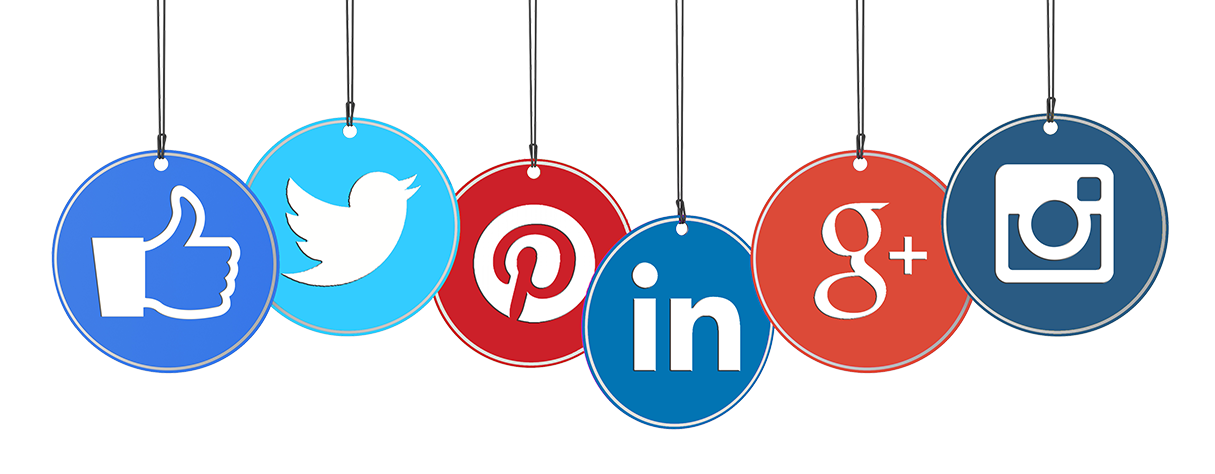 Quiz
1. Welk social media platform wordt wereldwijd het meest gebruikt?
Facebook
Linkedin
WhatsApp
Twitter
Instagram
A. Facebook
[Speaker Notes: Facebook]
2. Welk social media platform wordt in Nederland het meest gebruikt?
Facebook
LinkedIn
WhatsApp
Twitter
Instagram
C. WhatsApp
[Speaker Notes: WhatsApp]
3. Hoeveel procent van de afhakers maakte zich zorgen over hun gegevens?
71%
95%
46%
32%
A. 71%
[Speaker Notes: 71%]
4. Welk social media platform gebruikt dit symbool?
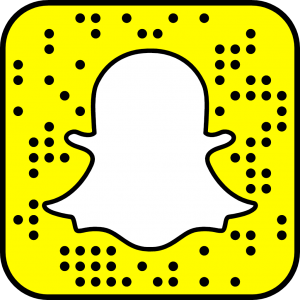 C. Snapchat
Twitter
Pinterest
Snapchat
Tumblr
[Speaker Notes: 71%]
5. Hoeveel Nederlanders maken gebruik van Facebook?
6,6 miljoen
7,6 miljoen
8,6 miljoen
9,6 miljoen
D. 9,6 miljoen
[Speaker Notes: 9,6 miljoen]
6. Onder welk social media platform daalt het dagelijks gebruik het meest?
Instagram
Tumblr
Snapchat
Pinterest
B. Tumblr
[Speaker Notes: Tumblr]
7. Van welke van de onderstaande platformen stijgt het dagelijks gebruik het meest?
YouTube
Facebook
Linkedin
Twitter
A. YouTube
[Speaker Notes: Youtube]
8. Welk social media platform gebruikt dit symbool?
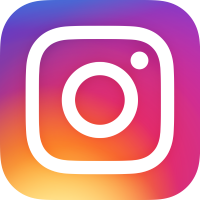 Tumblr
WeChat
Pinterest
Instagram
D. Instagram
[Speaker Notes: 71%]
9. Welke van de onderstaande social media platformen wordt het minst gebruikt?
Foursquare
Instagram
WeChat
Tumblr
C. WeChat
[Speaker Notes: Wechat]
10. Welk platform groeit het hardst met het aantal gebruikers van 80 jaar en ouder?
Facebook
Twitter
YouTube
A. Facebook
[Speaker Notes: Facebook]
11. Welke van de onderstaande platformen wordt het meest gebruikt door jongeren van 15 t/m 19 jaar
Snapchat
Instagram
Pinterest
B. Instagram
[Speaker Notes: Instagram]
12. Welke leeftijdsgroep maakt dagelijks het meest gebruik van LinkedIn?
20 t/m 39 jaar
40 t/m 64 jaar
65 t/m 79 jaar
B. 40 t/m 64 jaar
[Speaker Notes: 40 t/m 64 jaar]
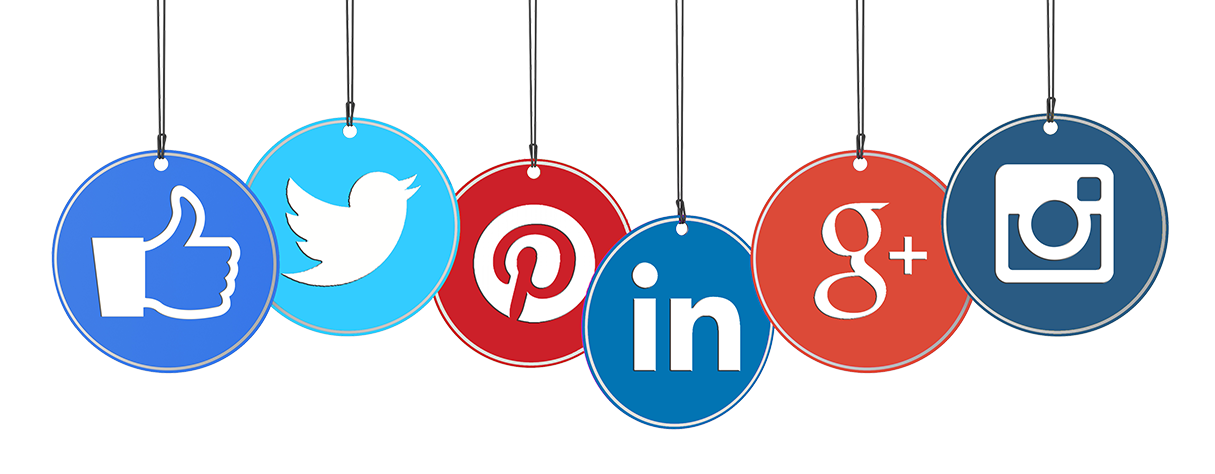 Social media facts
[Speaker Notes: Hierin zie je de antwoorden van de quizvragen terug.]
Meest gebruikte platformen
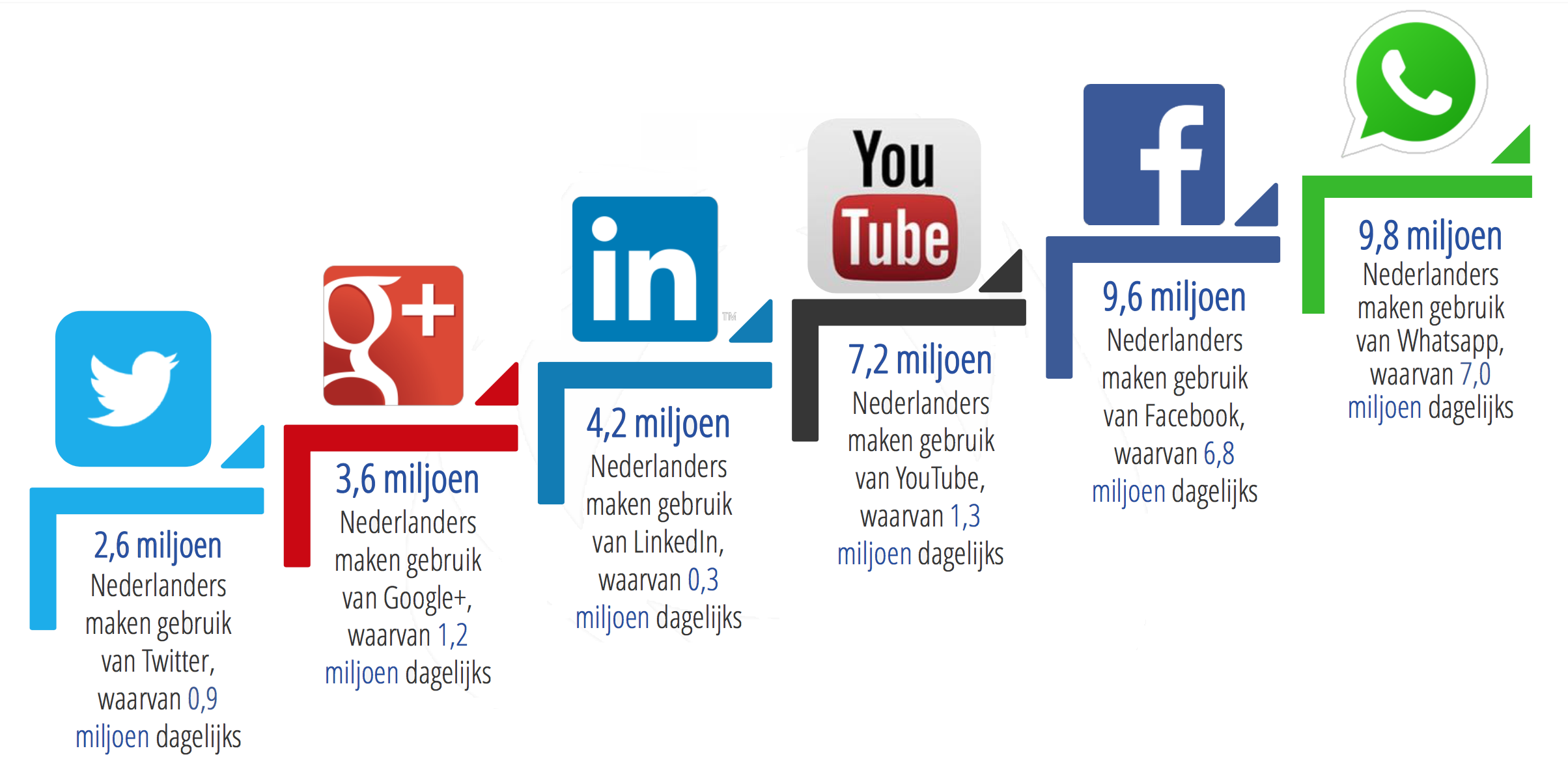 Facebook
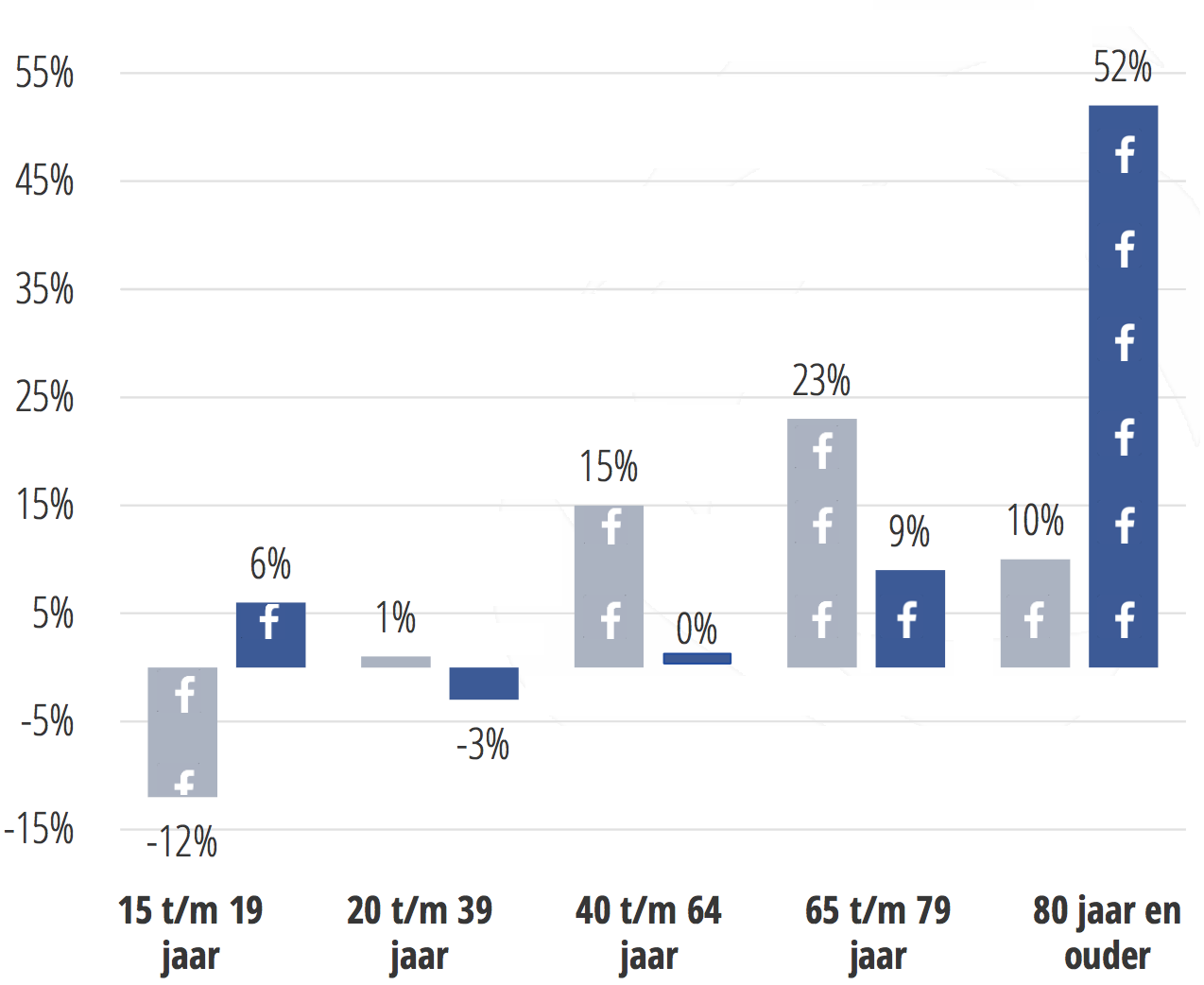 Toename/afname  (%) 
[Speaker Notes: Slechts 5% van de Nederlandsers is afgehaakt bij Facebook. Grote stijging van Facebook onder 65- en met name 80-plussers, terwijl de daing onder jongeren stabiiseert in 2016.]
YouTube
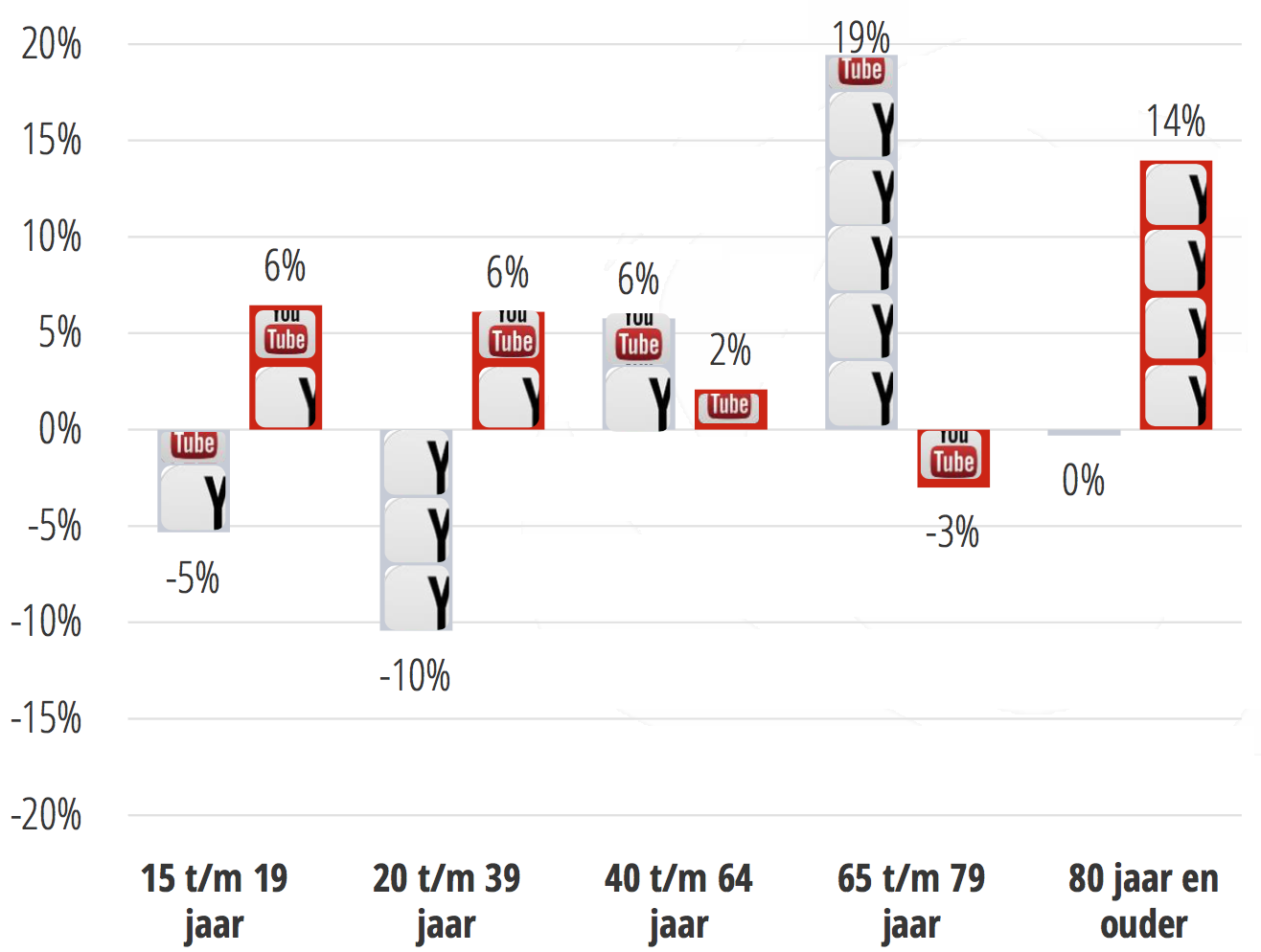 Toename/afname  (%) 
[Speaker Notes: 9% van de Nederlanders is afgehaakt bij YouTube. YouTube stijgt dit jaar met name onder jongeren tot 39 jaar.]
linkedin
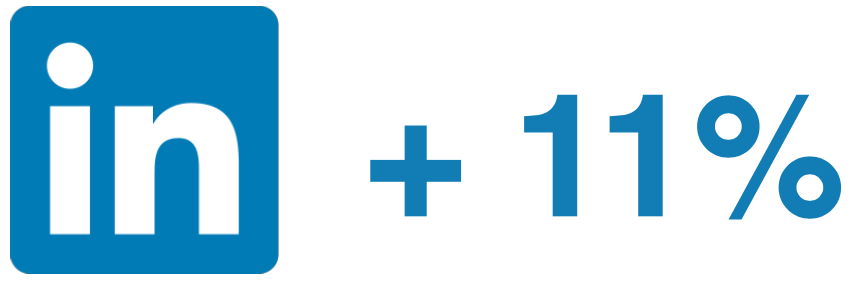 Aantal gebruikers  (%) 
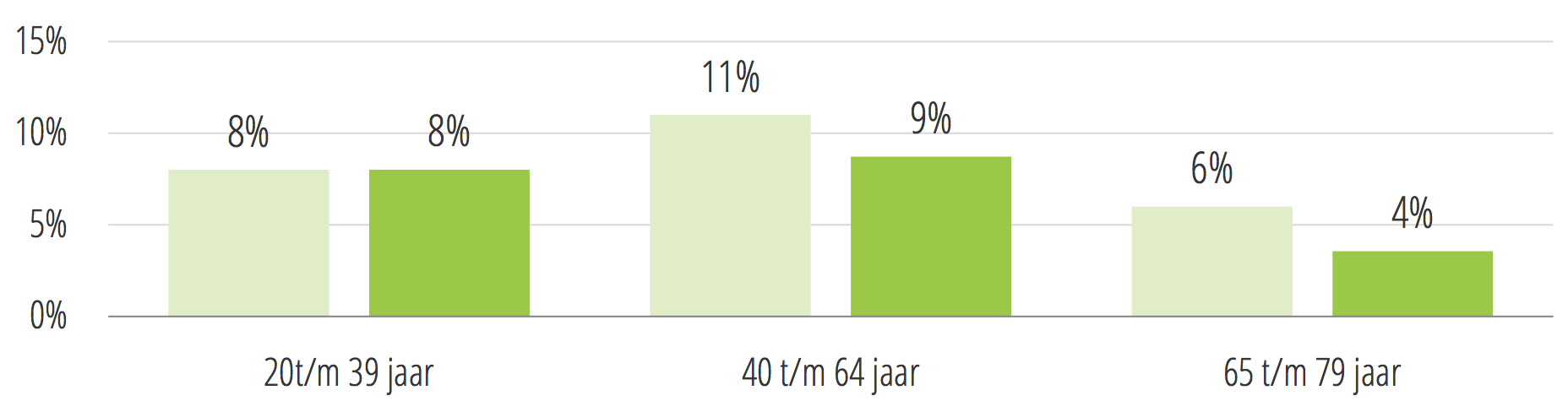 [Speaker Notes: Bij LinkedIn groeit het totaal aantal gebruikers met 11%, maar neemt het dagelijks gebruik onder Nederlanders ouder dan 39 jaar af. 2de afbeelding is dageijks gebruik.]
twitter
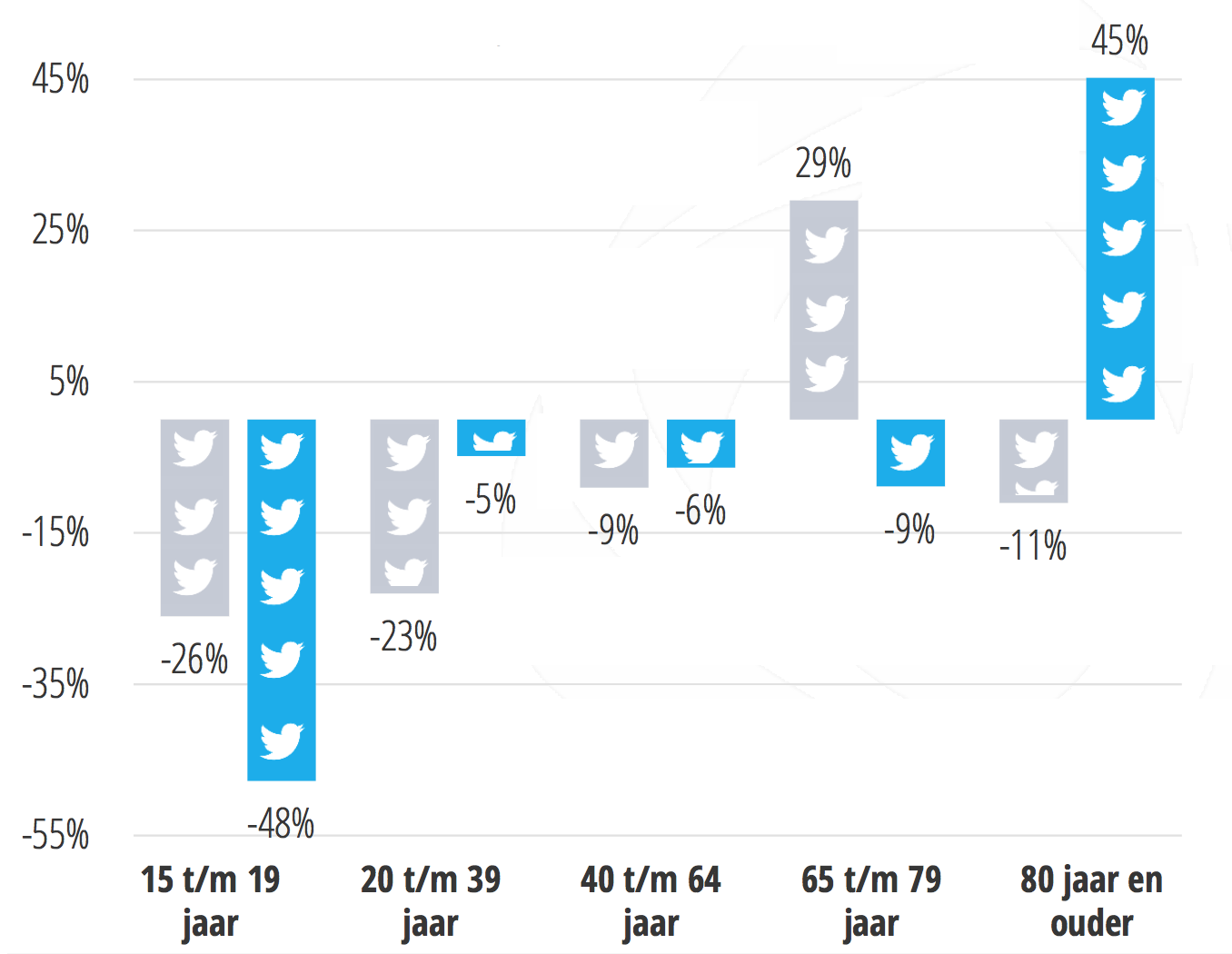 Toename/afname  (%) 
[Speaker Notes: 11% van de Nederlanders is afgehaakt bij Twitter. Vooral onder jongeren grote afname gebruikers Twitter, terwijl Twitter onder 80-plussers juist groeit.]
Gebruik social media
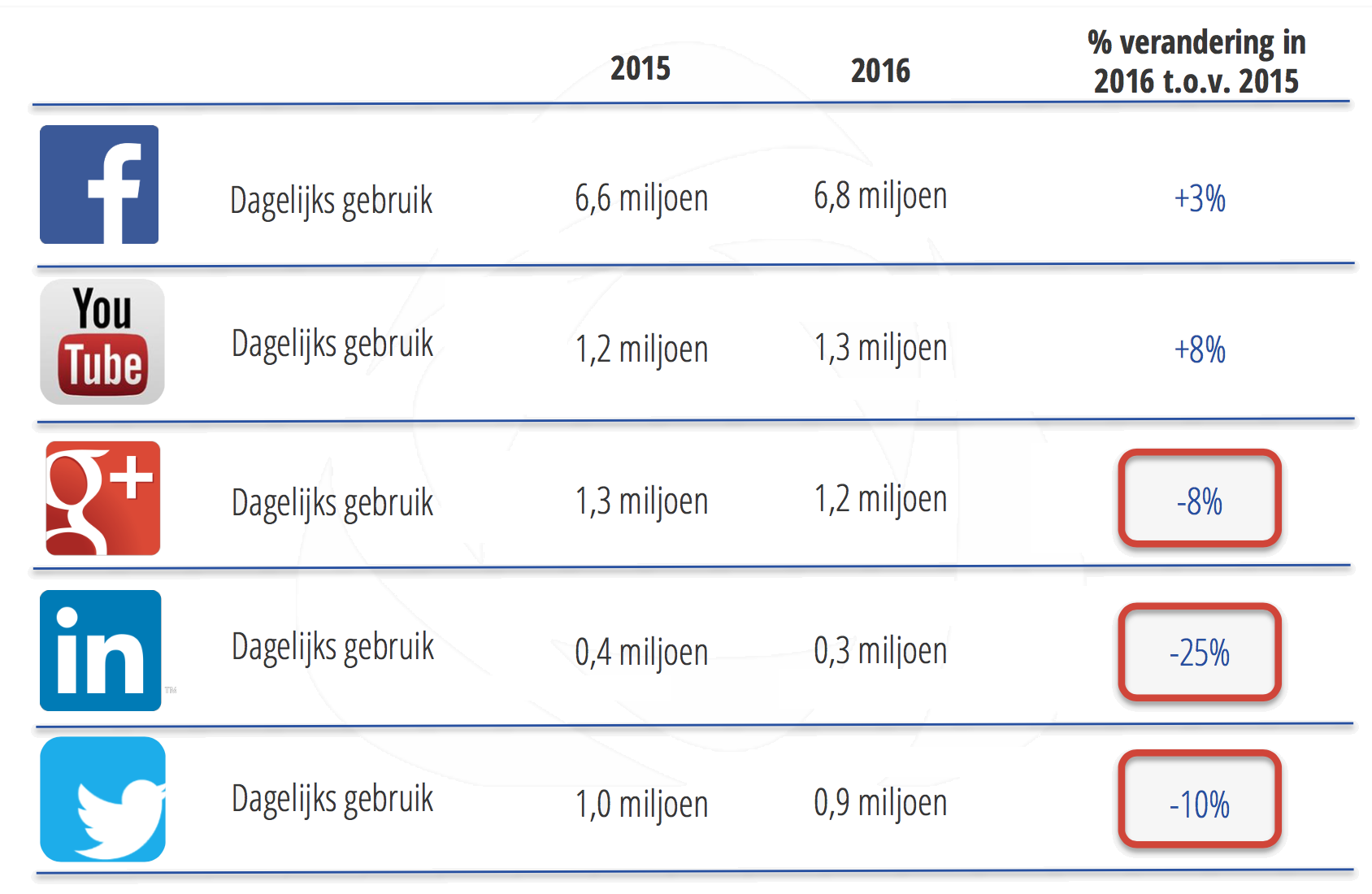 [Speaker Notes: LinkedIn, Twitter & Google+ dalen in het dagelijks gebruik t.o.v. vorig jaar. Hier is gekeken naar het dagelijks gebruik.]
Overige platformen
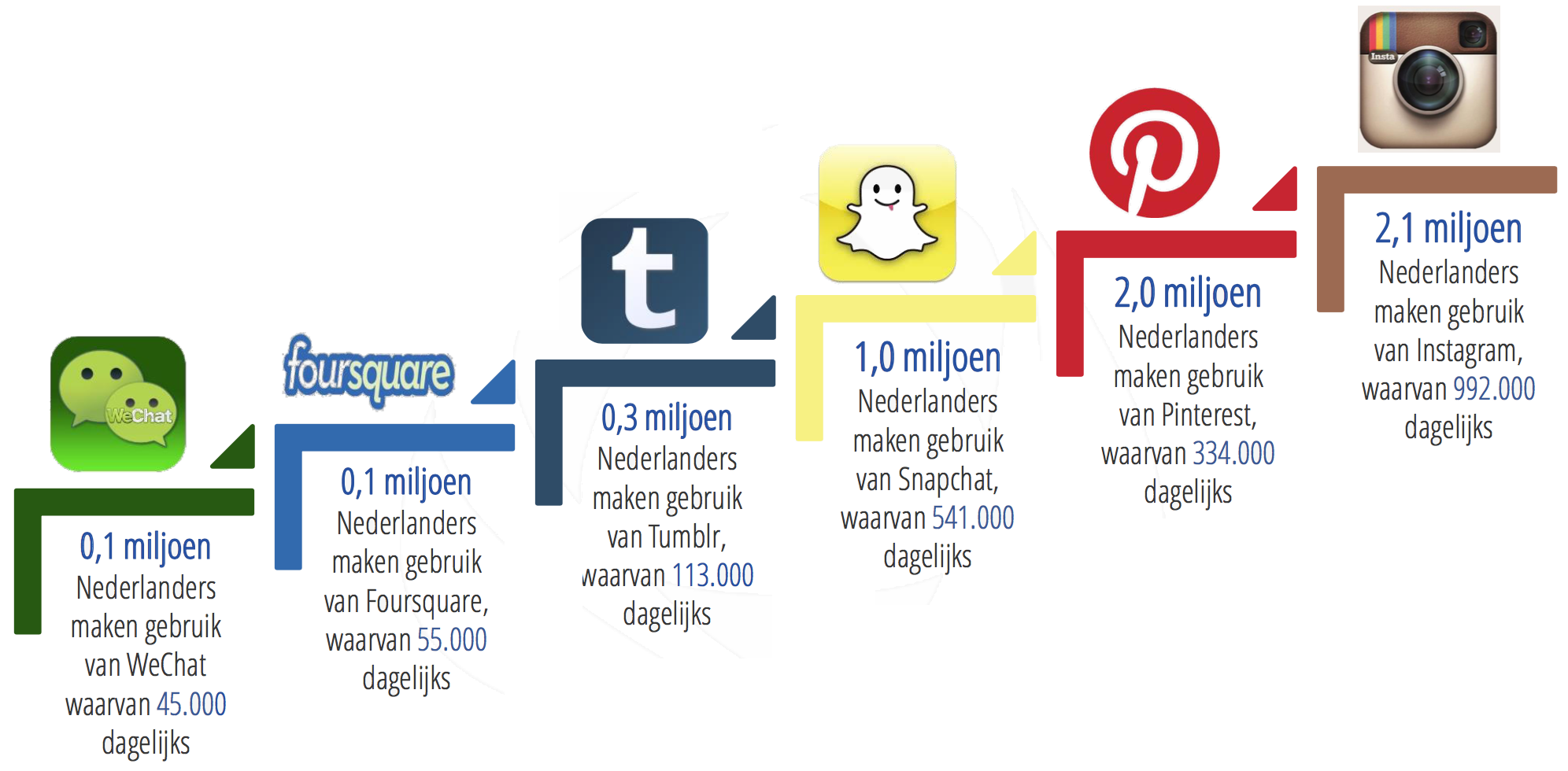 Instagram
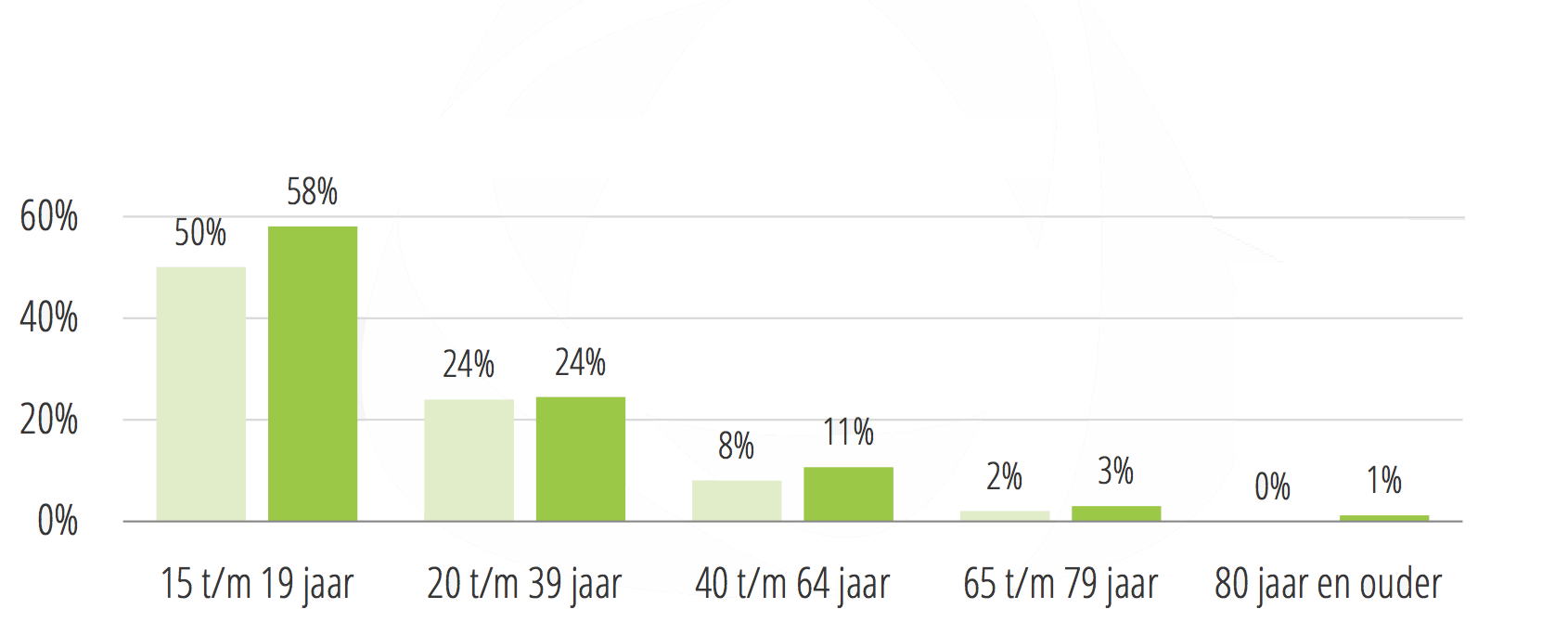 Aantal gebruikers  (%) 
[Speaker Notes: Instagram is voornamelijk populair en groeiend onder jongeren t/m 19 jaar. 58% van alle Nederlandse jongeren van 15 t/m 19 jaar maken gebruik van Instagram. 52% van alle Nederlandse studenten/scholieren maakt gebruik van Instagram.]
pinterest
Aantal gebruikers  (%) 
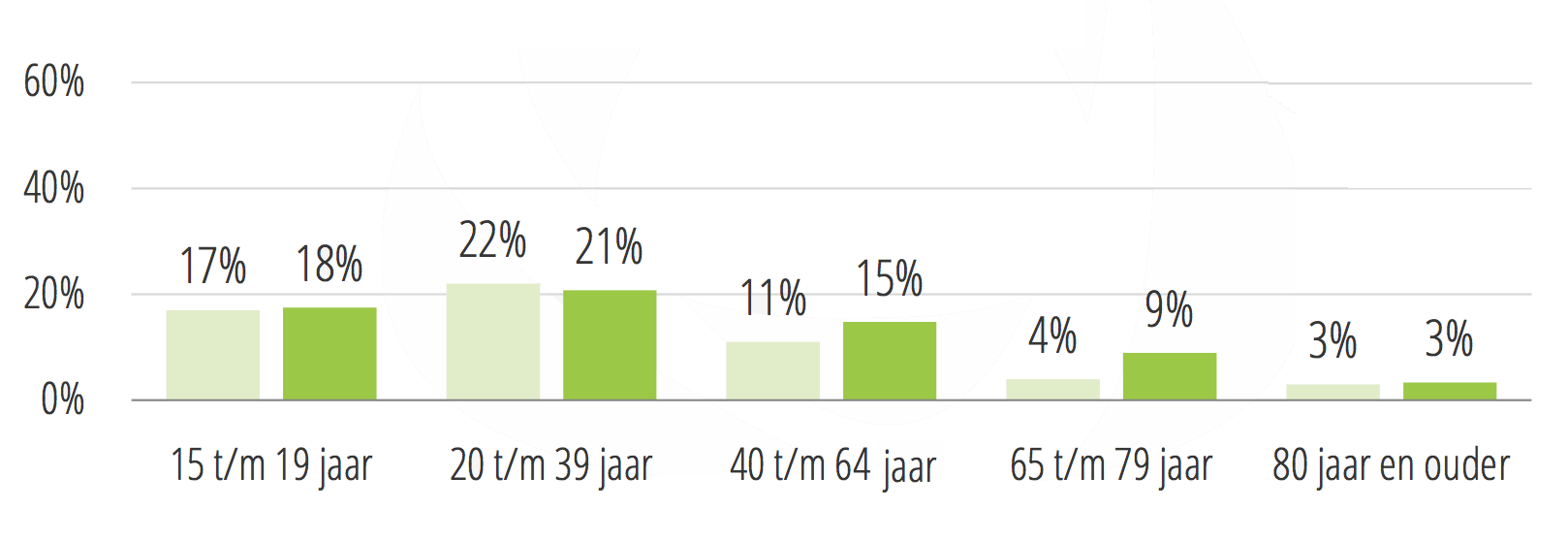 [Speaker Notes: Pinterest is voornamelijk populair onder 15 tot 39 jarigen, maar groei vindt ook onder 40 to 79 jarigen plaats. 21% van alle Nederlanders van 20-39 jaar maken gebruik van Pinterest. 21% van alle Nederlandse studenten/scholieren maakt gebruik van Pitnerest.]
snapchat
Aantal gebruikers  (%) 
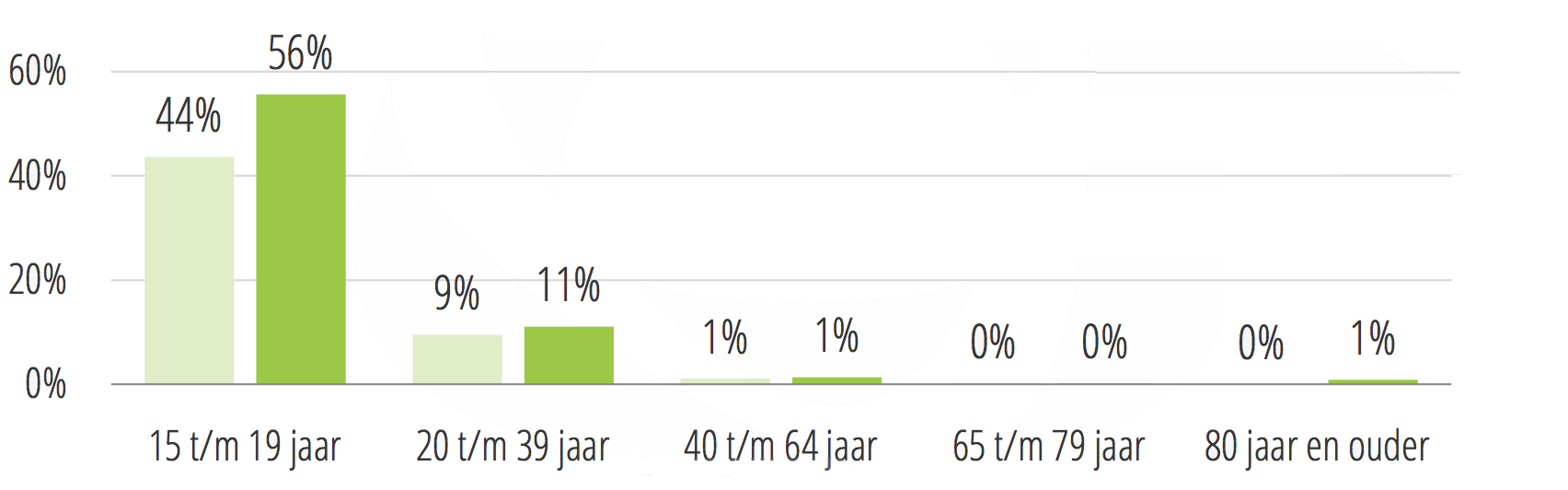 [Speaker Notes: Snapchat is voornamelijk populair onder jongeren t/m 19 jaar. 56% van alle Nederlanders van 15-19 jaar maken gebruik van Snapchat. 51% van alle Nederlandse studenten/scholieren maakt gebruik van snapchat.]
Gebruik overige platformen
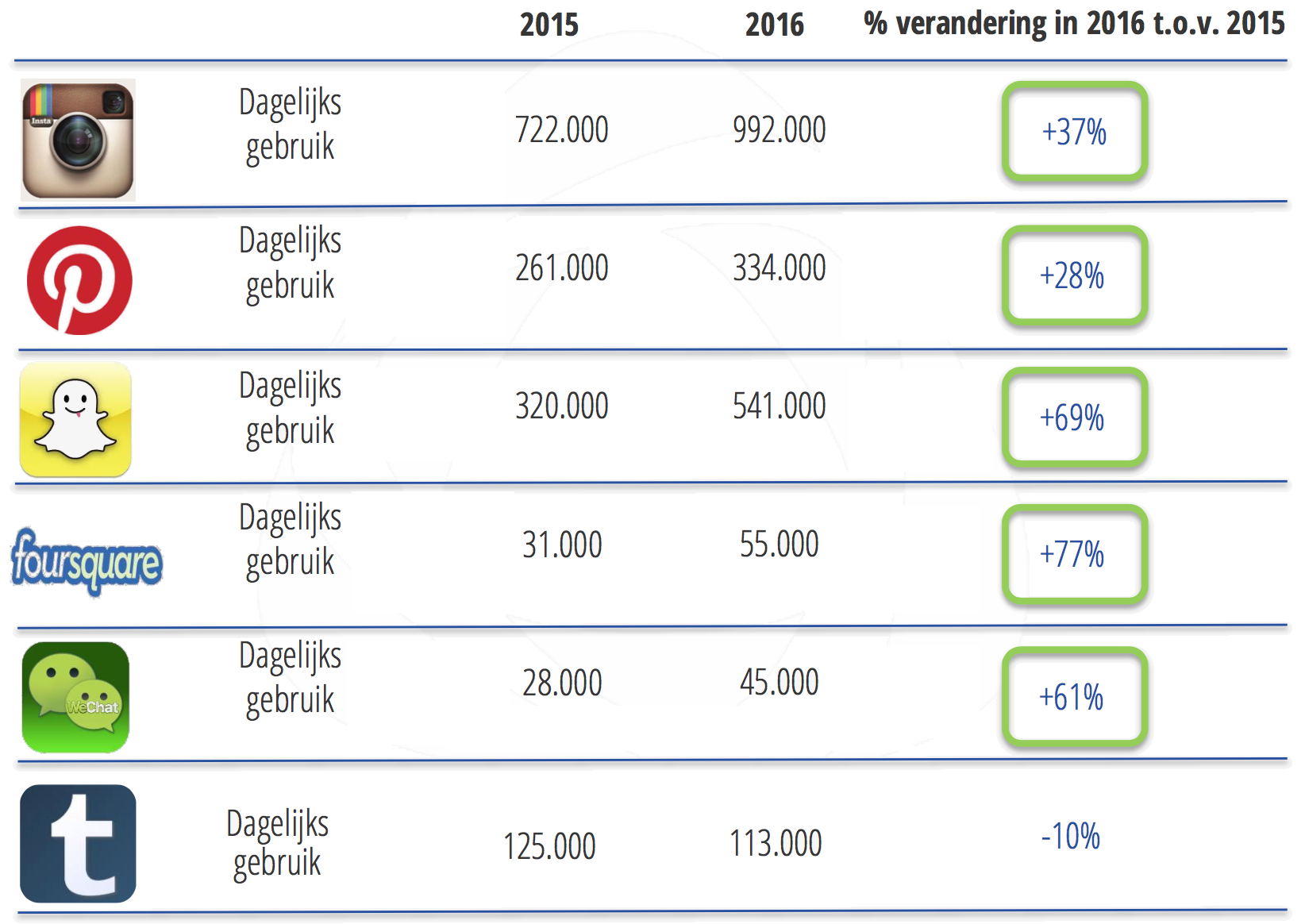 [Speaker Notes: Gebruik Snapchat, foursquare en Wechat fors gestegen, ook Instagram en Pinterest blijven groeien in 2016.]
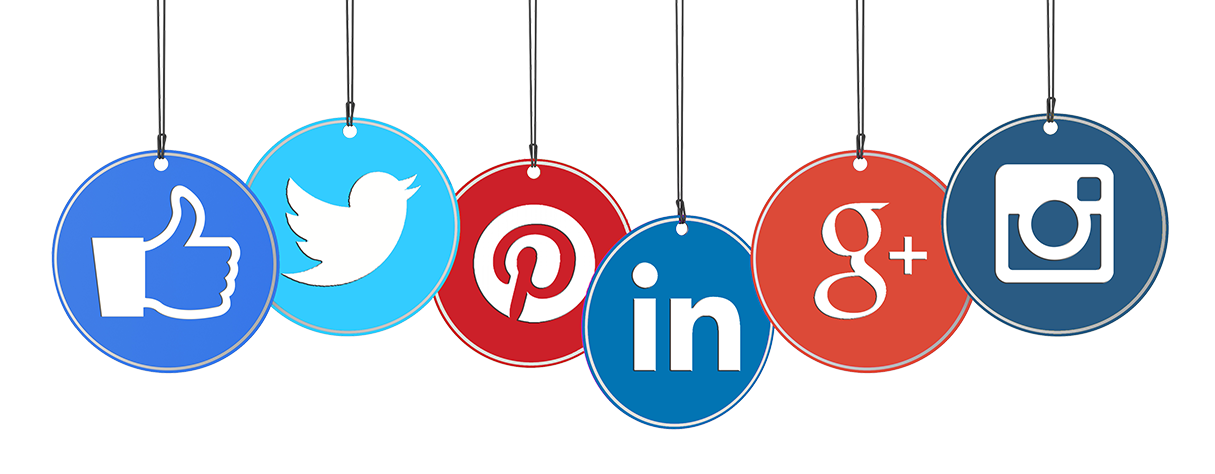 Andere media
[Speaker Notes: Hierin zie je de antwoorden van de quizvragen terug.]
Andere media
Veel limieten
Eenrichtingsverkeer
Spammen
Langer en makkelijk weg te gooien
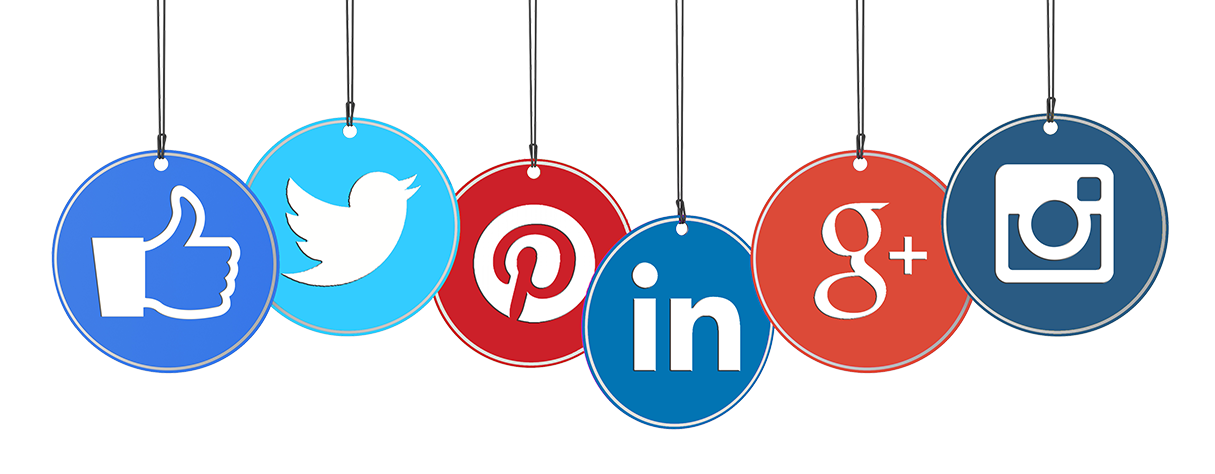 Social media
[Speaker Notes: Hierin zie je de antwoorden van de quizvragen terug.]
Social media
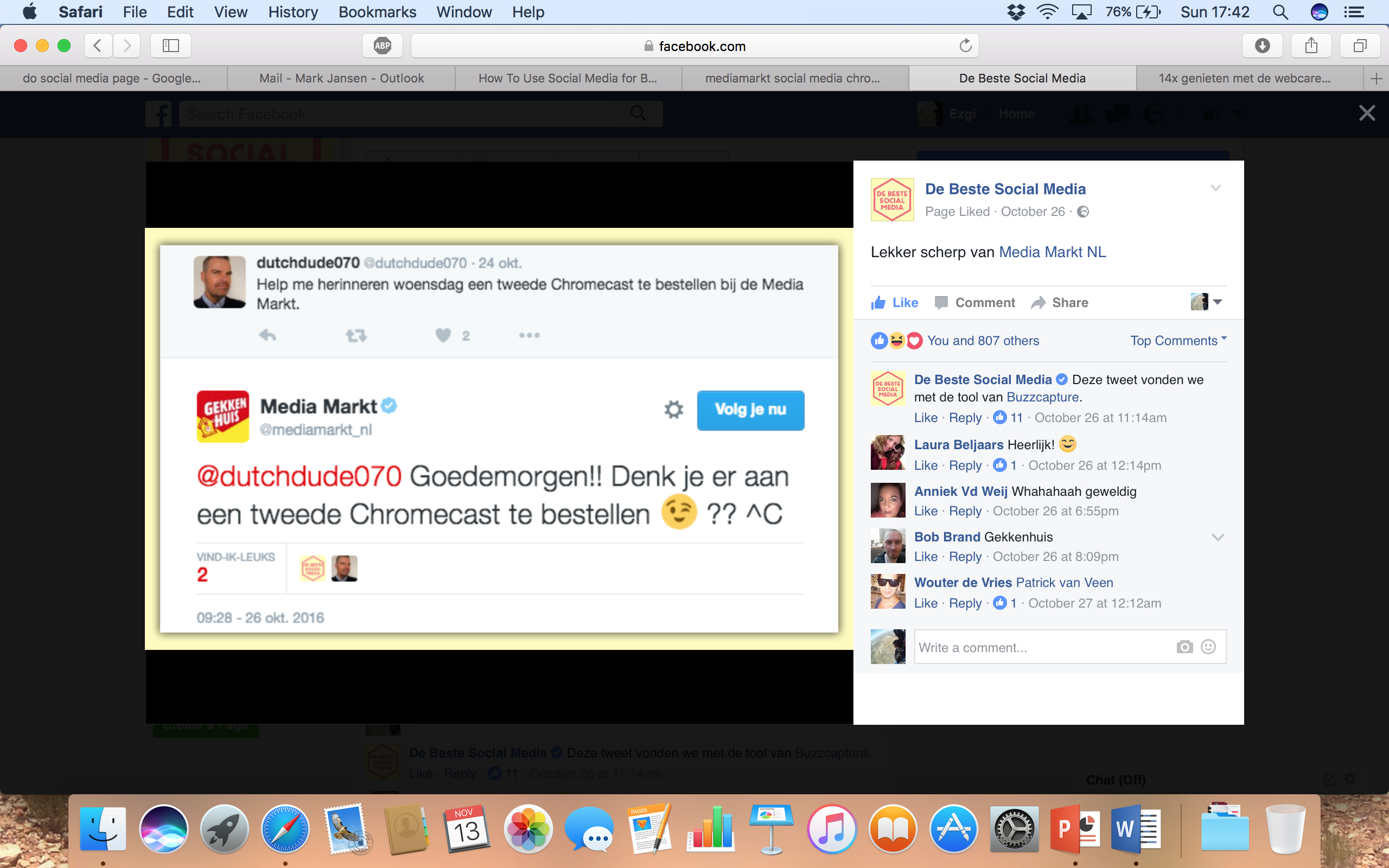 Volgers op de hoogte houden
Contact met volgers
Persoonlijk contact
Tweerichtingsverkeer
Potentiele nieuwe volgers & donors
Regelmatig updaten
Nieuws
Buzz
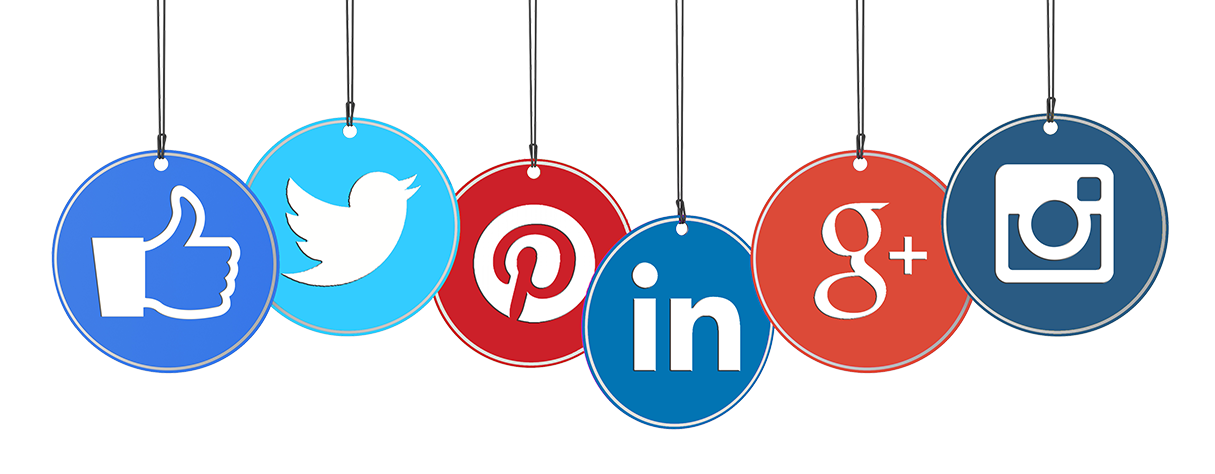 Gebruik versterken met dos en don’ts
[Speaker Notes: Hierin zie je de antwoorden van de quizvragen terug.]
Do
Reageer snel
Social media pagina’s en website updaten
Linken naar je website & pagina in al je communicatievormen
Gevarieerde berichten
Schrijf aantrekkelijke headlines
Gevonden worden
Berichten verwijzen
Smartphone & tablet
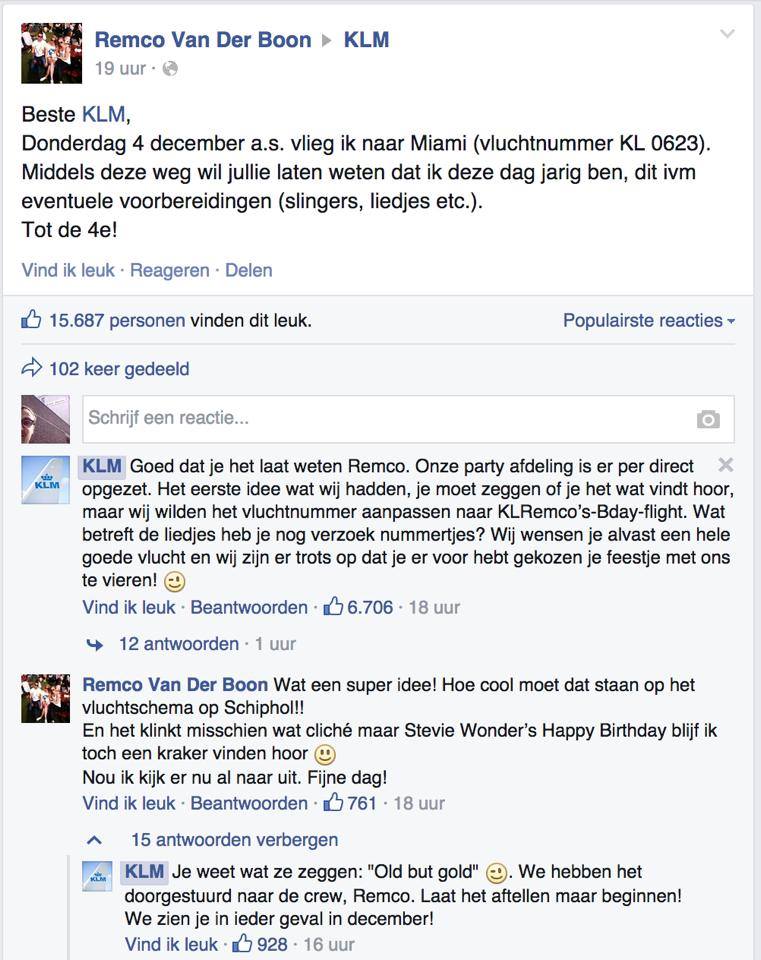 Do
Info over de organisatie
Kwaliteit boven kwantiteit
Google+
Planning
Bedank je donateurs
Humor
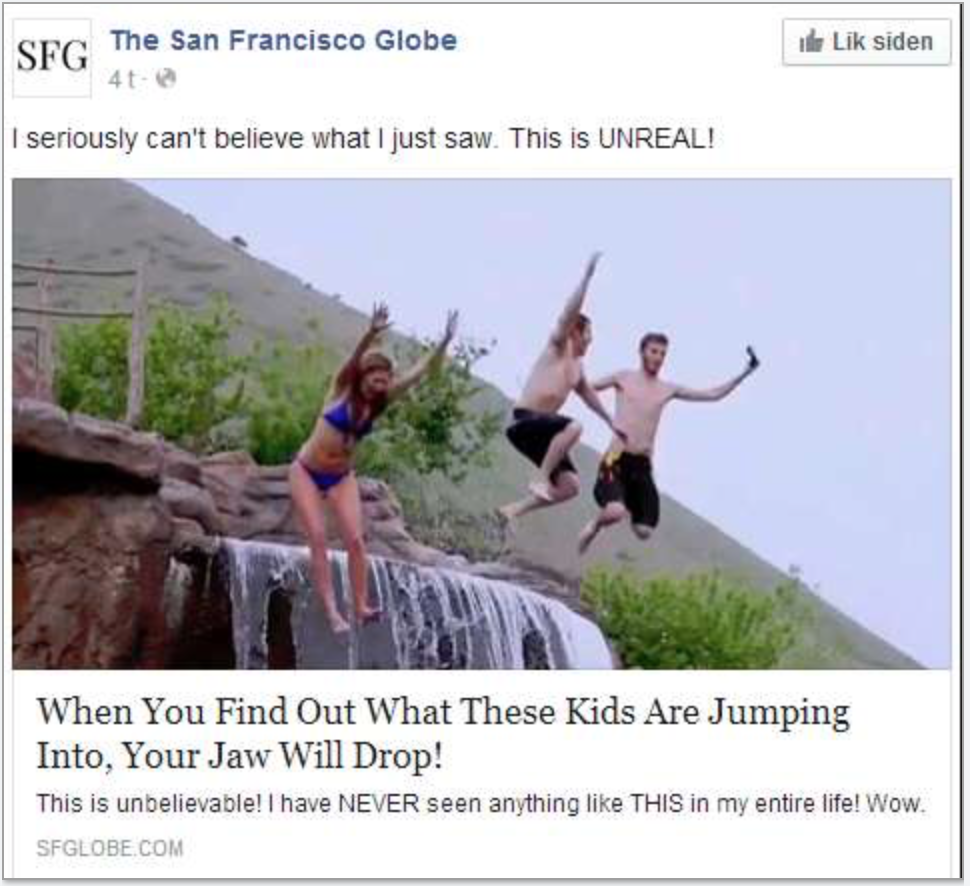 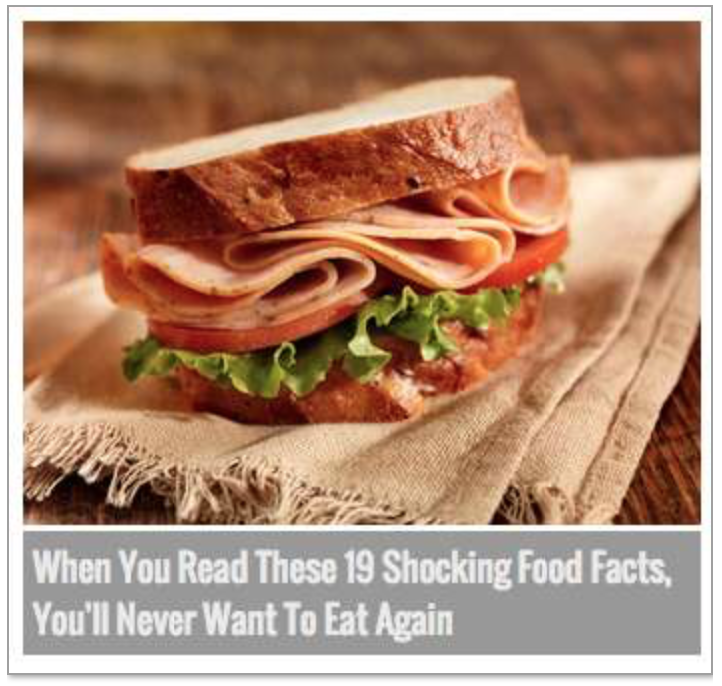 Don’t
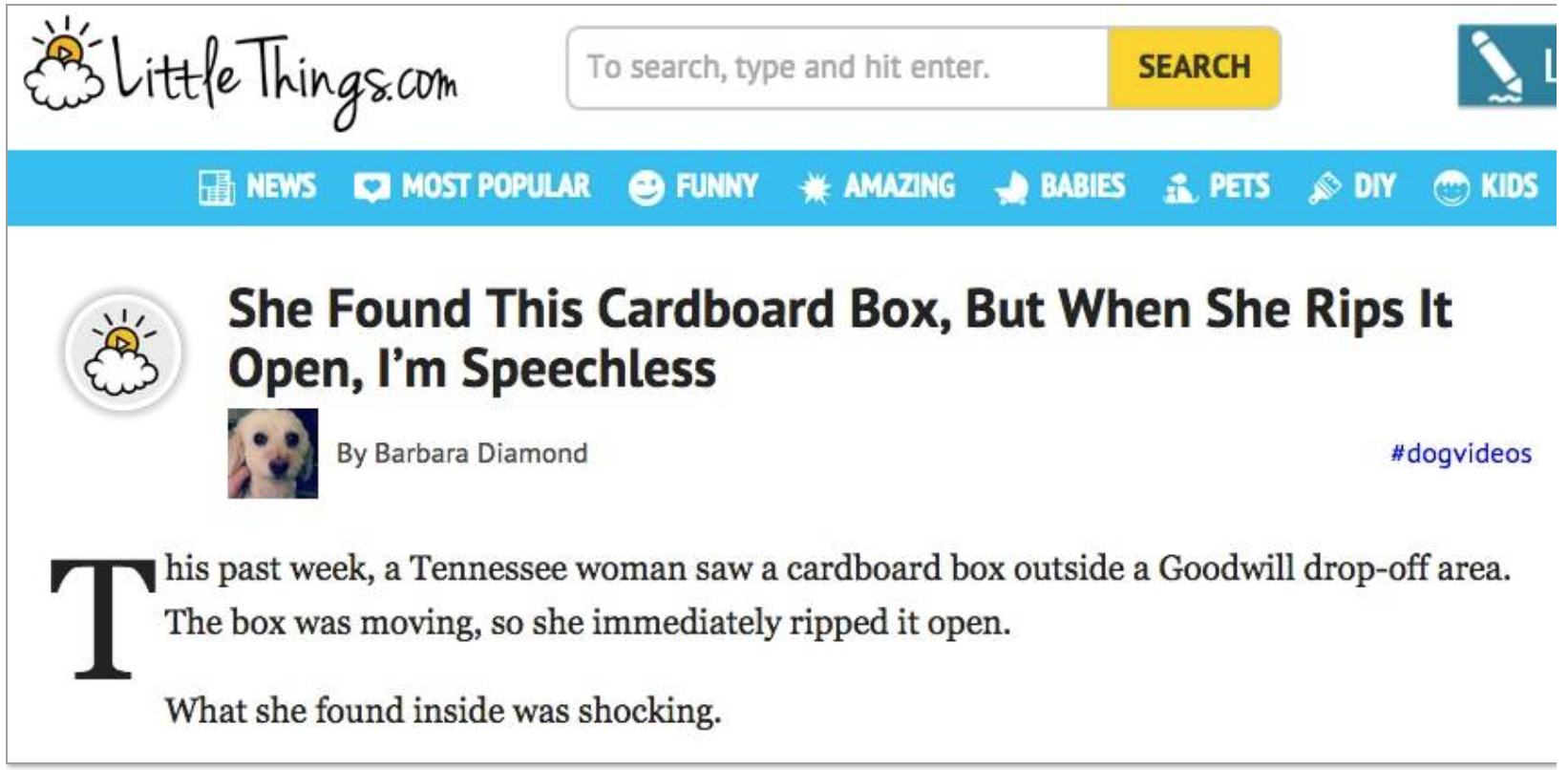 Te veel berichten plaatsen
Salesachtige berichten
Clickbaits
Jezelf overwelmen
Publiek hetzelfde
Inconsistent
Straattaal en taalfouten
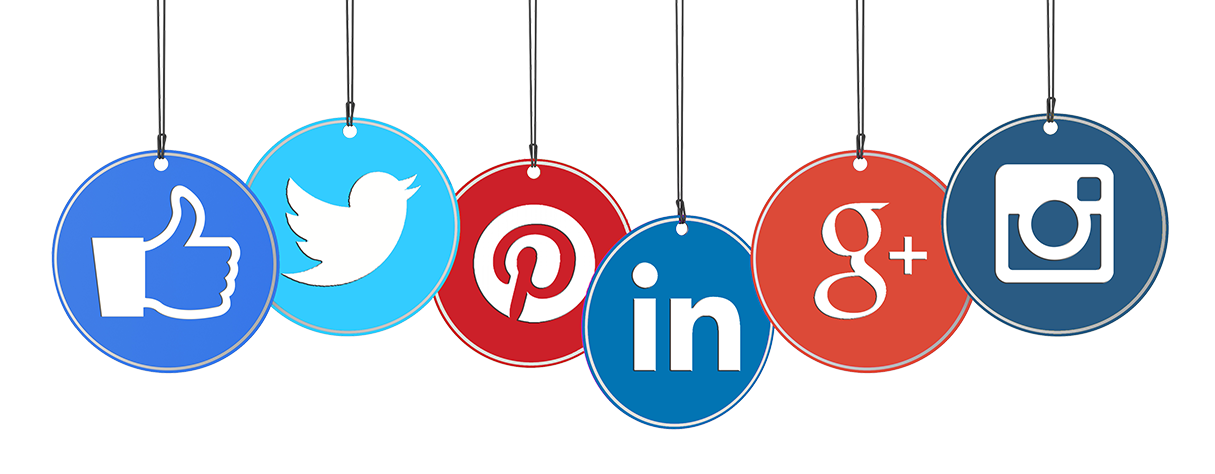 Vragen?
[Speaker Notes: Hierin zie je de antwoorden van de quizvragen terug.]
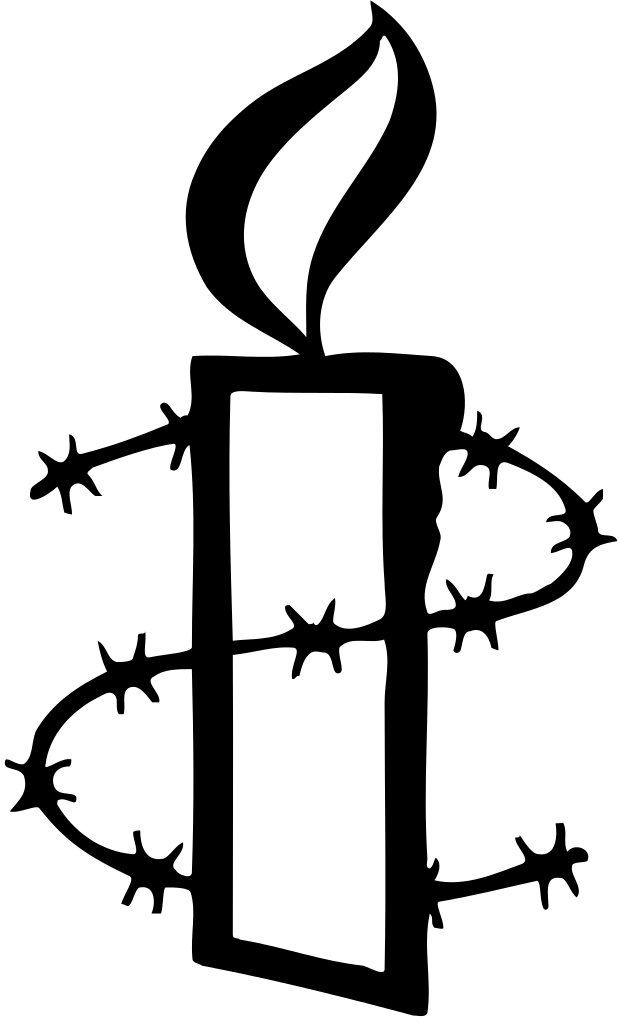